Öffentlichkeitsarbeit und Dokumentation im BFKDO Hollabrunn undAFKDO Retz
06.05.2014
BSB ÖD
OBI Wolfgang Thürr
Seit Anfang 2008 BSB ÖD
Seit 2011 Kommandant FF Immendorf

0699 / 11 30 25 05
wolfgang@thuerr.at
AFK SBÖD
Hollabrunn: BI Markus Zahlbrecht, FF Wullersdorf
markuszahlbrecht@gmx.at , 0676/625 35 62

Ravelsbach: V Martin Voith, FF Gaindorf
martinvoith@gmx.at, 0664 / 991 31 55

Retz: OFM Florian Walchhütter, FF Retz
florian.walchhuetter@gmail.com, 0664 /131 18 80

Haugsdorf: im Moment nicht besetzt
Inhalte
Was ist Öffentlichkeitsarbeit überhaupt ?
Warum ?
Möglichkeiten der ÖA
Presseaussendungen
Fotos
Pressedienst BFKDO
Rechtliches
Was ist Öffentlichkeitsarbeit?
„Marketing“ „Public Relations“ „Image“
Öffentlichkeit über Tätigkeiten informieren
Hauptsächlich Werbung für uns
Das ganze ist nichts neues, aber wir haben deutlich mehr Möglichkeiten und auch eine höhere Notwendigkeit
[Speaker Notes: Es geht nicht die darum die Neugierde zu befrieden
Auch wenn vor allem die Tageszeiten lästig sind, sollten wir es trotzdem tun
Früher ? Jetzt digitale Kameras, eMail, Internet mit Webseiten]
Bereiche der ÖA
Informative ÖA
Klassische Informationsweitergabe
Repräsentative ÖA
Auftreten in der Öffentlichkeit
Bekleidung
nicht negativ Auffallen
Pädagogische ÖA
Brandschutzerziehung
Fachinformationen an breite Maße (Christbaumbrand, Verbrennen im Freien…)
[Speaker Notes: Gerade Übungen vermittelnt Professionalität
Feuerwehrjugend 
Kleine Feuerwehren sonst Schuss nach hinten]
Möglichkeiten der ÖA
Öffentlichkeit informieren über die Presse, Webseiten, Aushang, …
Nicht nur Einsätze !!!
Veranstaltungen
Übungen, öffentliche Einsatzübungen
Nachwuchsarbeit zB in Schulen
Kamera kaufen (Batterien)
Sollte auch vom Einsatzleiter kommen
[Speaker Notes: Gerade Übungen vermittelnt Professionalität
Feuerwehrjugend 
Man kann nicht nicht Öffentlichkeitsarbeit machen]
Nutzen ÖA
Durch diese Form der Werbung:
Mittelbeschaffung  (Gemeinde)
Entscheidungen beeinflussen (Gem., Land)
Mitgliederwerbung 
Interne ÖA = Motivation
Veranstaltungsteilnahme
und VIELES mehr
Presseaussendung
wichtiges Instrument der ÖA
eMail an die Medienvertreter / Presse
ZEITNAH – Kommunikationszeitalter!
Absegnen lassen von EL, KDT !!!
[Speaker Notes: Tageszeitungen]
Presseaussendung Wie?
Per Mail an sich selbst ! 
Per BCC an Presse !
Text direkt ins Mail (!), ohne Formatierungen, ohne Blocksatz, Schriftarten…
Betreff bzw. Überschrift als „Schlagzeile“
„Mit der Bitte um Veröffentlichung“
Autor und Erreichbarkeit für Rückfragen
Fotos als Anhang
[Speaker Notes: Am besten in den Text Kein Word, PDF, keine Links]
Tipps Textgestaltung
Positives hervorheben
Aktiv statt passiv
Zitate / Aussagen
Kurze Sätze
Keine Abk. / DG / Fachbegriffe
Keine Namen, Adressen, Vermutungen
Was ist für den LESER interessant!!!
Wer ist der LESER!!! (breite Öffentlichkeit, Fachwelt – evt. zwei Aussendungen)
Das Zwischenmenschliche
[Speaker Notes: Nicht was verbrannt ist, sondern was geschützt wurde
Das Gebäude blieb verschont – das Gebäude konnte geschützt werden – das  Gebäude wurde von der Feuerwehr geschützt 

Für den Leser ist interessant: das der Bursch angerufen hat, das die Katze gerettet wurde, das ein Pferd verendet ist, das der die Sauna eingeheizt hat
Das Zwischenmenschliche, auch wenn nicht Aufgabe der Feuerwehr ist für die Medien das gewisse Extra]
Die sechs WICHTIGEN Ws?
Wer ?
Wann?
Was?
Wo?
Wie?
Warum?
AM BESTEN IMMMER VOR DEM ABSENDEN NOCH PRÜFEN
[Speaker Notes: Warum wichtig ? Die Tageszeitungen fragen nicht nach, sondern streichen den Artikel meist vorher]
Presseverteiler
Seit 17.05.2011
Kontakte zu den Medienvertretern
Vetraulich behandeln !
Versteckt Online über: 
www.feuerwehren-hl.at/medien.xls
Kennwort: bfkdo 
JETZT AUFSCHREIBEN
Wird laufend aktualisiert
Fotos – Ein Bild sagt mehr als1000 Worte, aber
als JPG Datei
Dateiname am besten als Beschreibung   zB Brand Unternalb 21.01.2009 - Heizhaus.jpg
Etwa 1 MB Größe als Minimum
Also mind. 1600x1200 Auflösung
Komprimierung nur leicht 
Vor und Nachnamen der Personen (evt. akad. Grad, aber ohne Dienstgrad)
Fotograf angeben !
Zur honorarfreien Verwendung
Foto - Gestaltung
Feuerwehr sollte drauf sein 
Feuerwehr sollte beim Arbeiten zu sehen sein
Gruppenfotos (nicht zu viele, Idee, sich vorher schon Gedanken machen)
Eher Detailansicht, nicht den Überblick
[Speaker Notes: Zb nicht nur Unfallwracks]
Foto – Niemals !
Verletzte / Leichen
Auch wenn unkenntlich – Pietät
und …
keineFotos mit Handy
Auch die teuersten bringen
     meist nichts
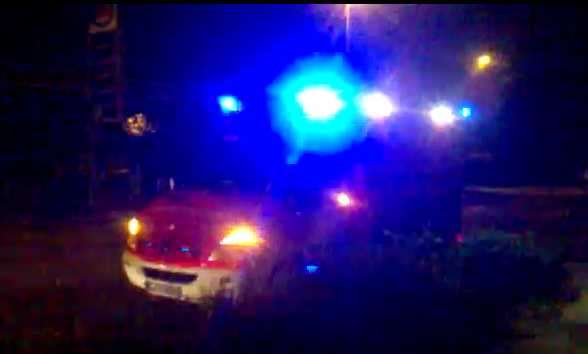 [Speaker Notes: Rechtli]
Keine Wohnräume
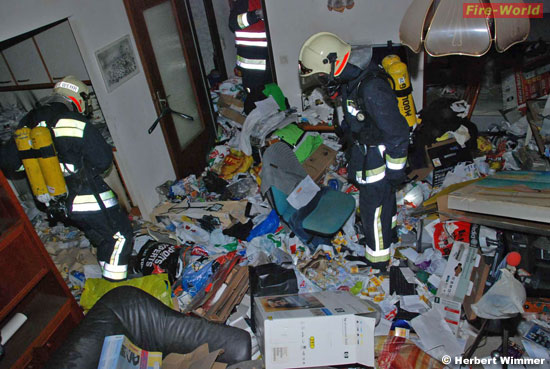 [Speaker Notes: KEINE sensiblen / privaten Lebensbereiche (zB abgebranntes Zimmer) , wenn dadurch berechtigte Interessen des Abgebildeten verletzt würden (Ausnahme Mitglieder)]
Keine Personen
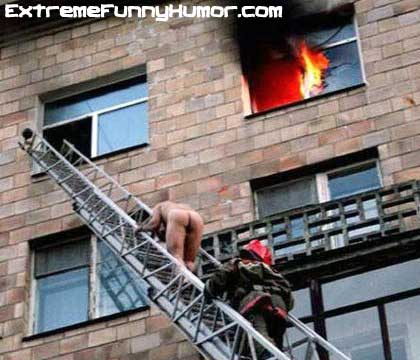 Außer Feuerwehrmitglieder
Dürfen nicht erkennbar sein
Auch nicht irgendwie identifizierbar
[Speaker Notes: Rechtliches
Bildnisschutz: KEINE Menschen, wenn dadurch berechtigte Interessen des Abgebildeten verletzt würden (Ausnahme Mitglieder)
Aber Pietät und Schicsale]
Keine Fotos mit falscher PSA
Abgesehen von groben Sachen
Handschuhe, Silberhelme, Schutzjacken insb. ATS
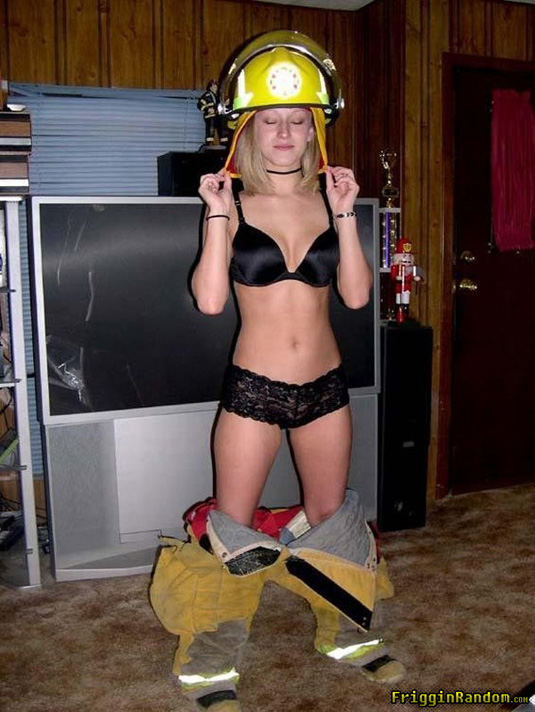 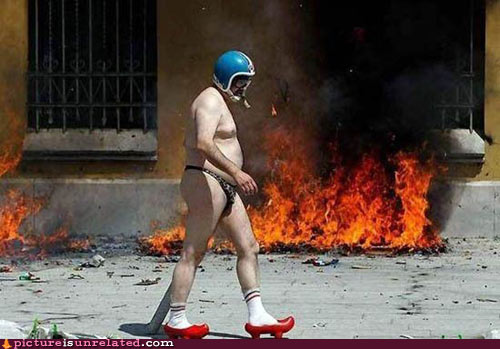 [Speaker Notes: Taktische Grundlagen: wie zB Deckungsbreiten, ATS notwendig, uvm]
Keine Fotos mit Alkohol
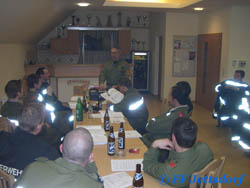 Einfach NIE
OHNE Ausnahmen
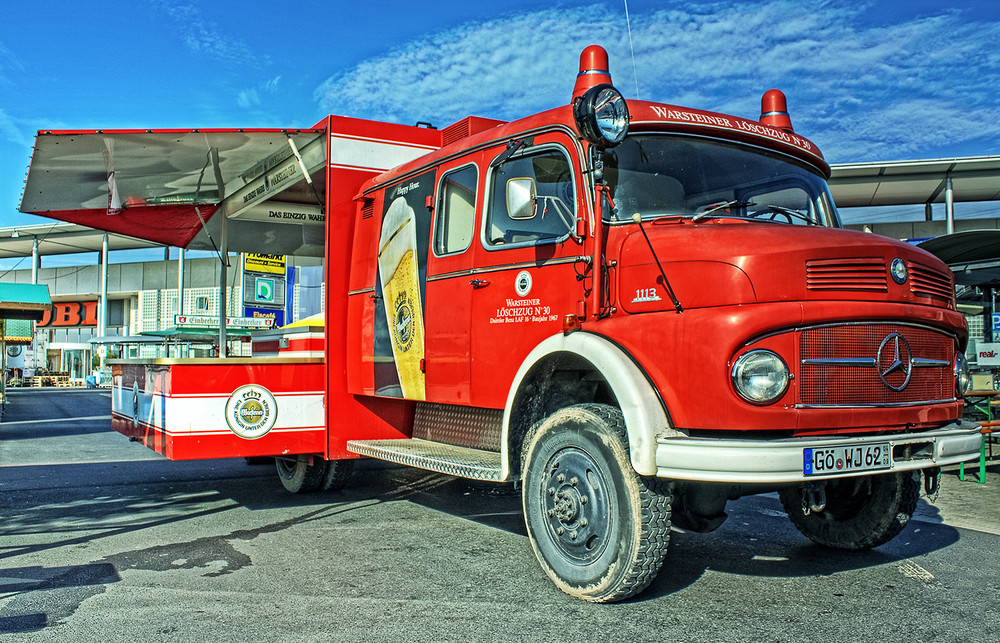 [Speaker Notes: Rechtli]
Fehlverhalten
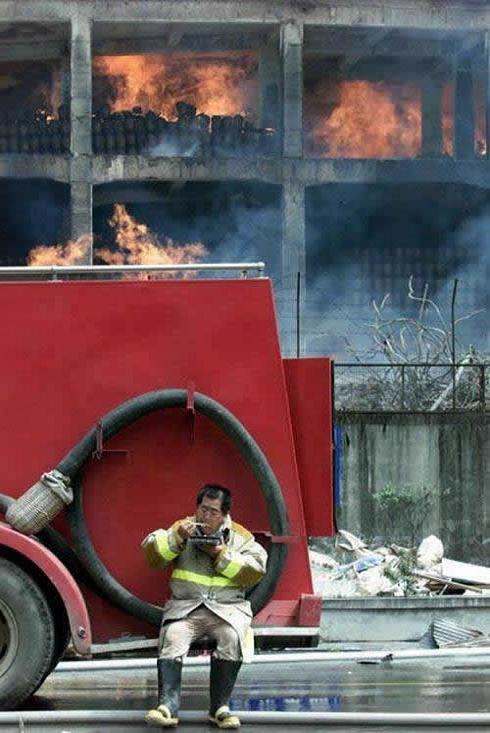 Taktisches
Deckungsbreiten
Rauchend
Zu viele Feuerwehrmitglieder
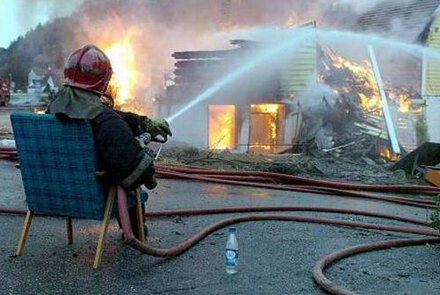 [Speaker Notes: Rechtli]
Keine Firmen
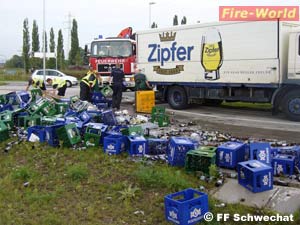 Könnte Probleme machen
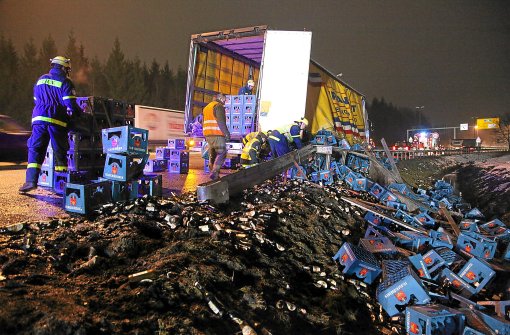 [Speaker Notes: Rechtli]
Keine Kennzeichen
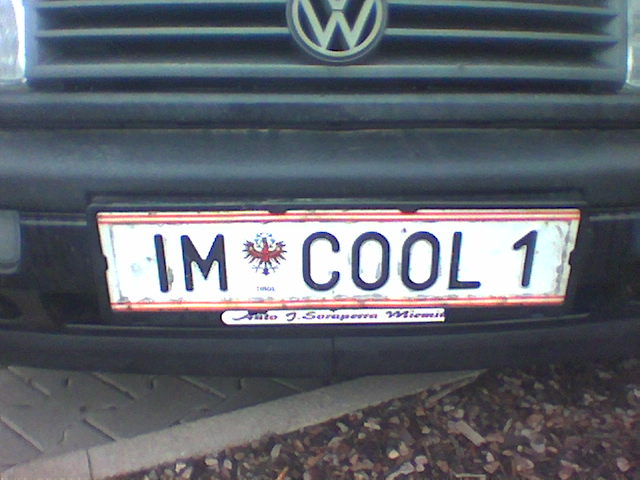 Social Media
Facebook und Co
Wer ist das Sprachrohr?!
Gleiche Spielregel wie bei Presseaussendungen (Kommandant, etc)
Achtung wegen negativen Bildern etc. die gepostet werden können von eigenen Mitgliedern und von „Freunden“
Musst intensiv betreut werden
Hurra es brennt
[Speaker Notes: Gerade Übungen vermittelnt Professionalität
Feuerwehrjugend 
Man kann nicht nicht Öffentlichkeitsarbeit machen]
Rechtliches
Datenschutz
Keine Einsatzdaten weitergeben (Namen, genaue Anschriften)
Vermutungen (Versicherung)
Urheberrecht / Bilder
Fotograf ist immer Urheber (ohne Ausnahme, auch mit Feuerwehrauftrag und Feurwehrfotoausrüstung)
Kennzeichen / Firmennamen
Keine Bilder „ausborgen“ (Internet)
Privatsphäre
Es sollte niemand „erkennbar“ sein (Stichwort: mit Freundin) 
Rechtlich: …
Kein persönlicher Lebensraum (Wohnung / Haus)
Wichtig sind diese punkte vor allem für die eigene Homepage
[Speaker Notes: Was ist sind die Konsequenzen?
Der der Veröffentlicht ist der Schuldige (=Zeitung)? Als vor allem eigene Homepage!]
BFKDO Homepage
web@feuerwehren-hl.at
Einsätze ab Alarmstufe 2 oder bei besonderem Interesse
UA Übungen, interessante Übungen
Feuerwehrjugend
Feierlichkeiten ab UAKDT
Mediales Interesse
[Speaker Notes: Fehlerteufel, bitte immer hinweisen]
BFKDO Pressedienst
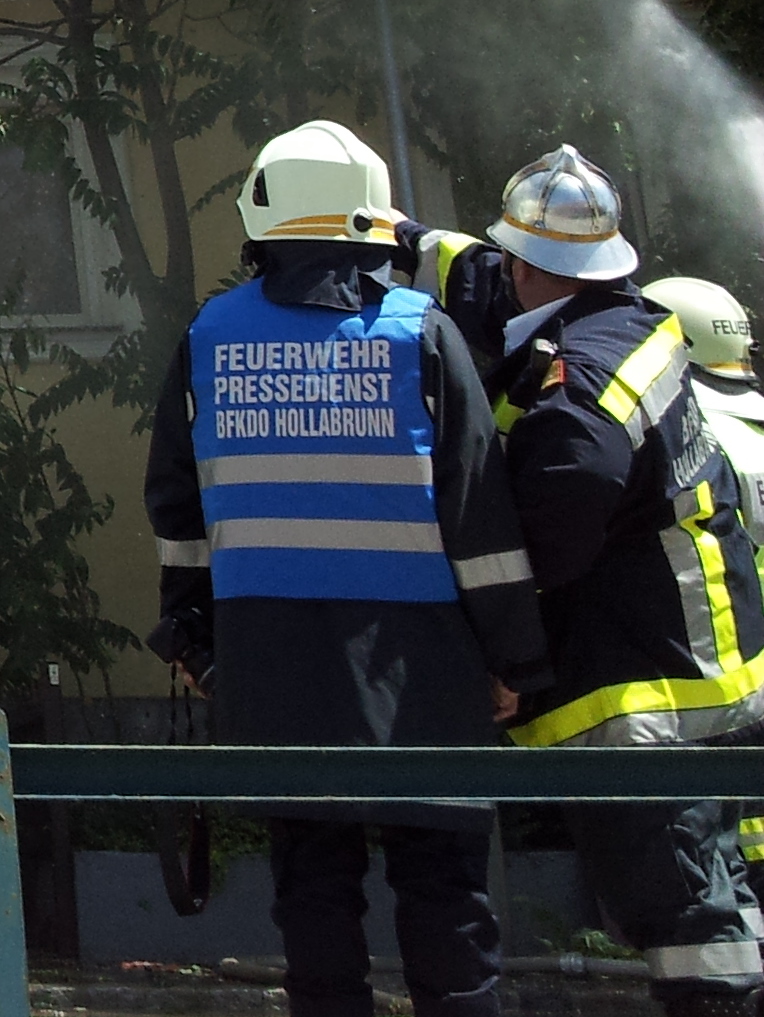 Fotos machen
Fotos sammeln
Informationen sammeln
Später EL abstimmen
Presseaussendung 
gut bewährt
25 PAs 2011
Ablauf/Verhalten
Warnwesten
T3 nur eingeschränkt
BFKDO Homepage
web@feuerwehren-hl.at
Einsätze ab Alarmstufe 2 oder bei besonderem Interesse
UA Übungen, interessante Übungen
Feuerwehrjugend
Feierlichkeiten ab UAKDT
Mediales Interesse
[Speaker Notes: Fehlerteufel, bitte immer hinweisen]
Abschluss
Anregungen / Wünsche / Beschwerden
ÖA macht man IMMER
Darf weder lästige Pflicht noch notwendiges Übel sein
ÖA einplanen, nicht dem Zufall, oder einzelnen überlassen
ALLE nicht nur die anderen, auch die KLEINEN
Fotos ! Alles andere lässt sich organisieren
Infos zum Download im Internen Bereich
[Speaker Notes: Wieso ÖA immer, Unfiform; ohne Unform; Zeughaus dunkel
In diesem Sinne
Hoffe das etwas interessantes für jeden dabei war.]